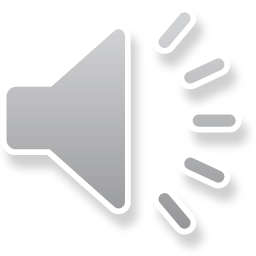 Een wereld van verschil
Rekenen met verhoudingen
vmbo
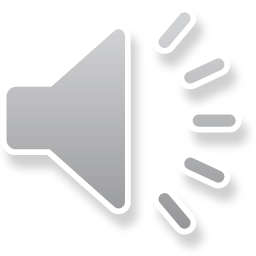 Paella Catalana
In een kookboek staat een recept voor Paella Catalana. Het recept is gemaakt voor 4 personen, maar het moet aangepast worden voor 10 personen. 

Hoeveel gram risottorijst heb je nodig voor 10 personen?
Bij het berekenen van de juiste hoeveelheden gebruik je een verhoudingstabel.
Terugrekenen naar 1 persoon. Dus eerst delen door 4, en daarna keer 10.
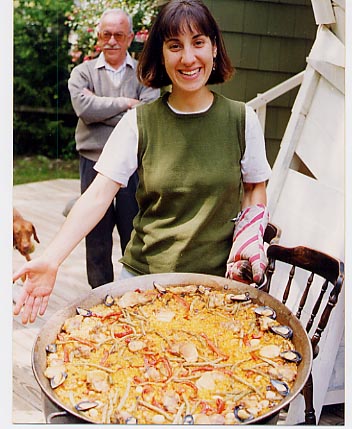 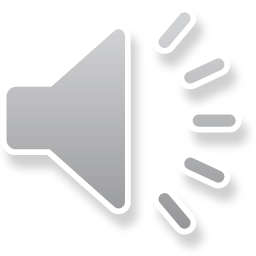 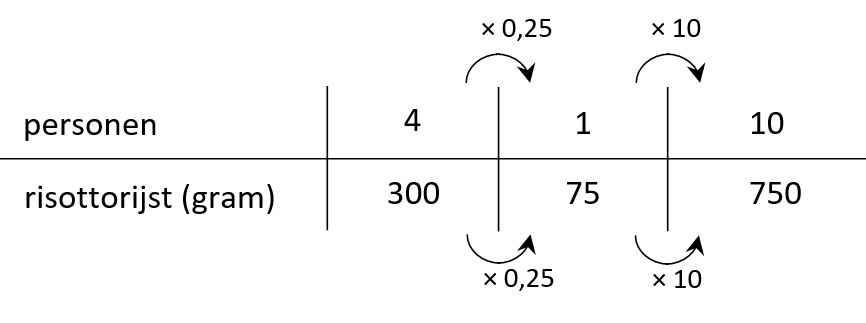 Paella Catalana
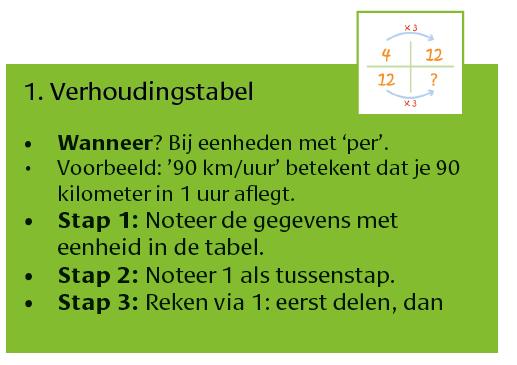 vermenigvuldigen
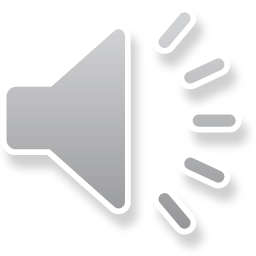 Voorbeeld
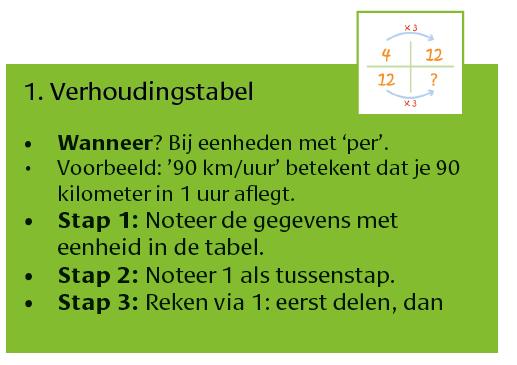 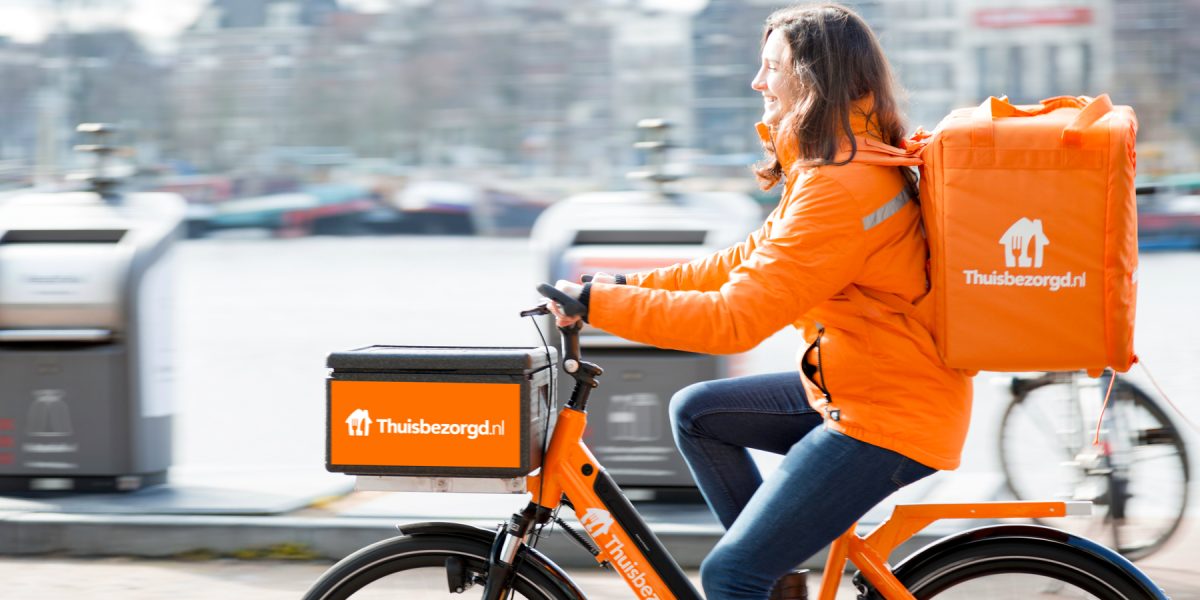 vermenigvuldigen
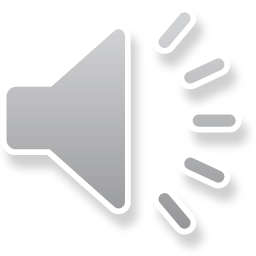 Voorbeeld
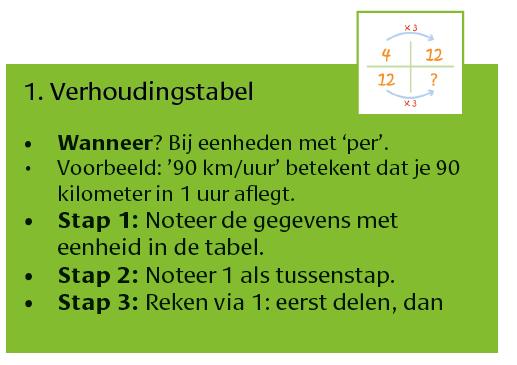 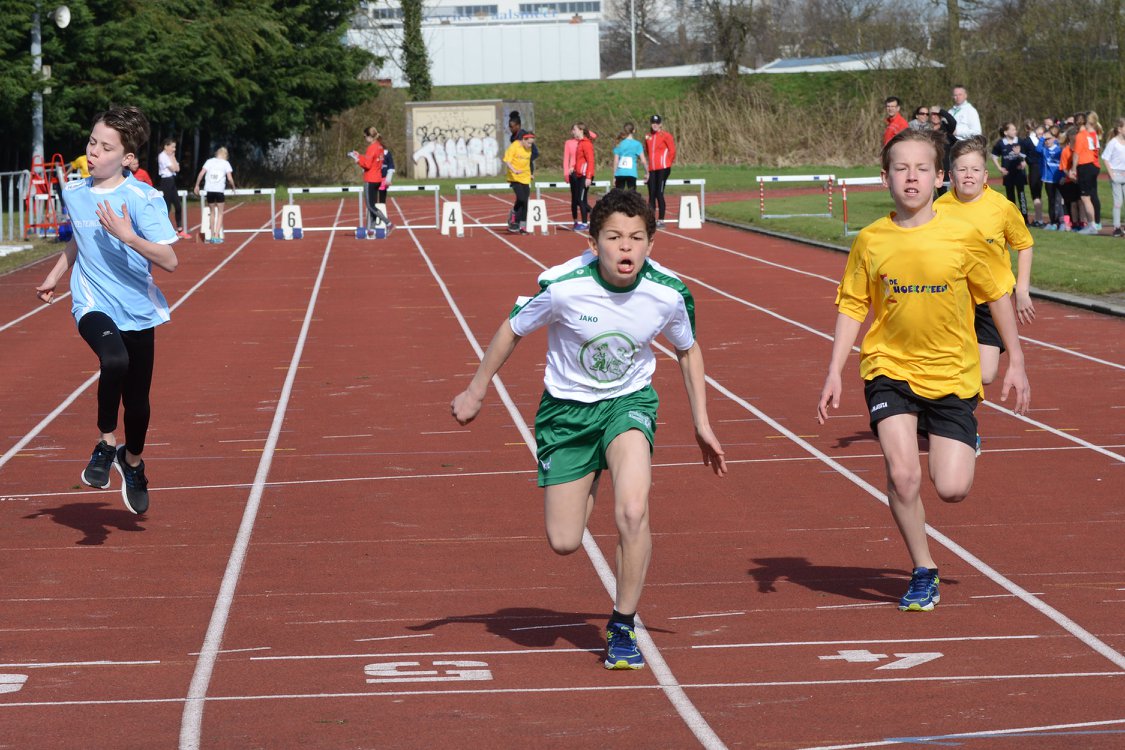 vermenigvuldigen
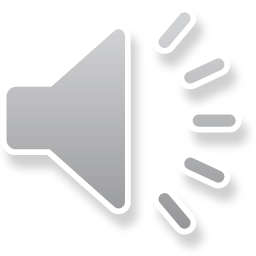 www.vo-rekenen.nl